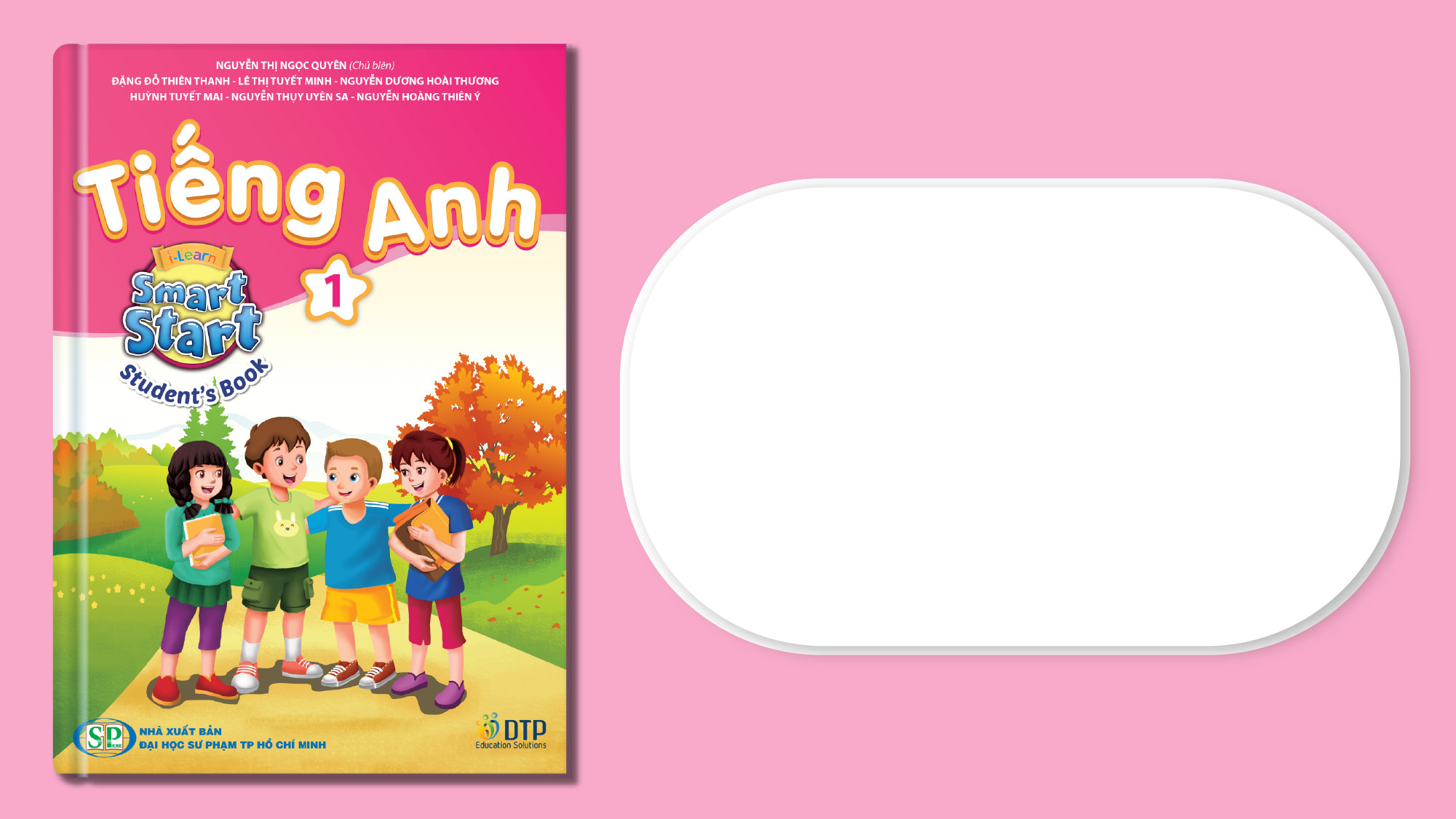 Unit 4: My body
Lesson 2
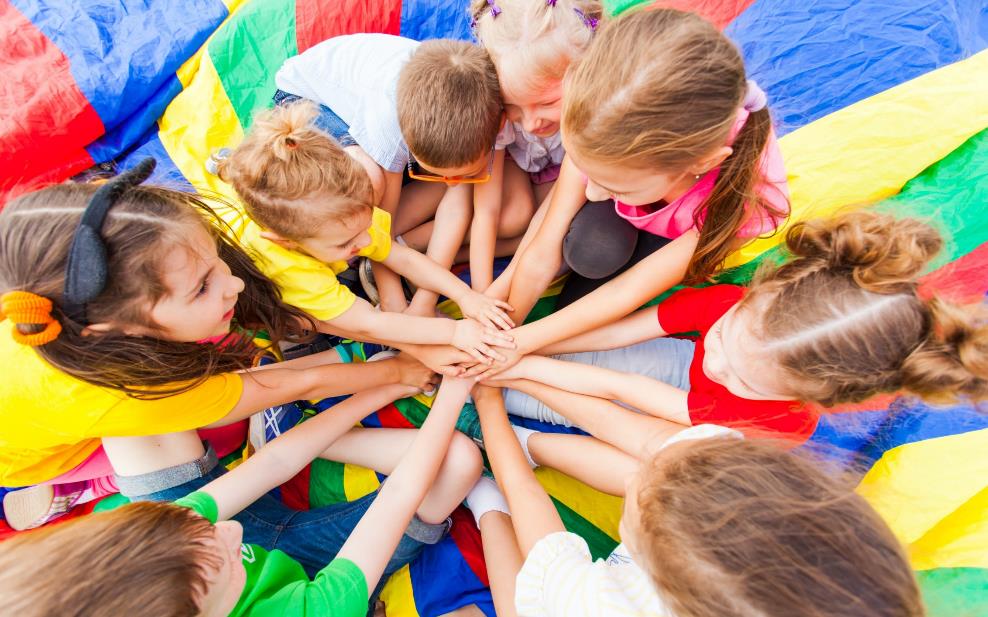 WARM UP
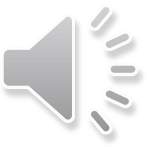 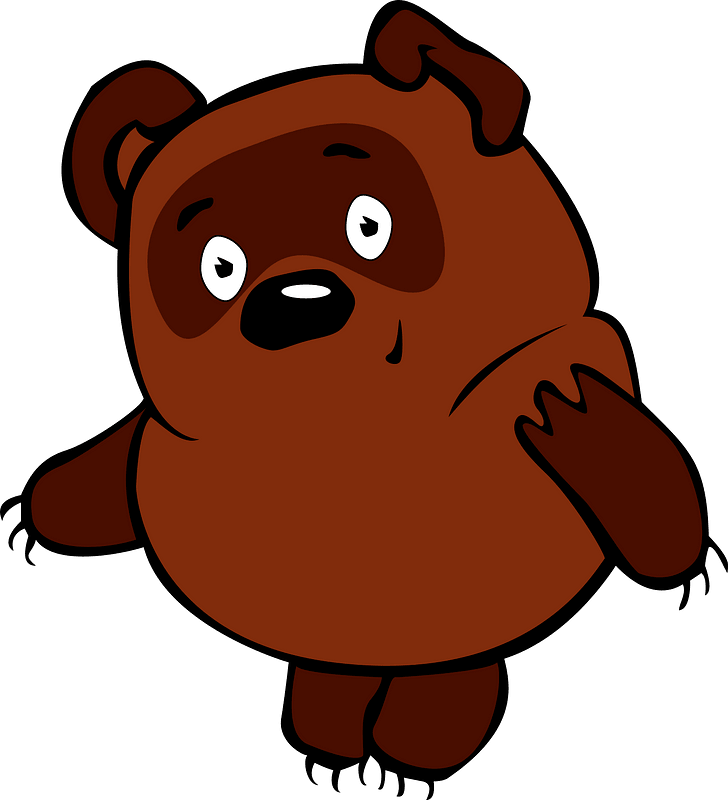 SHOOTING
BALLOONS
START
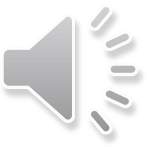 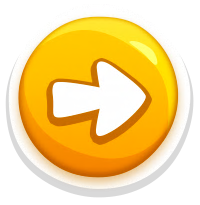 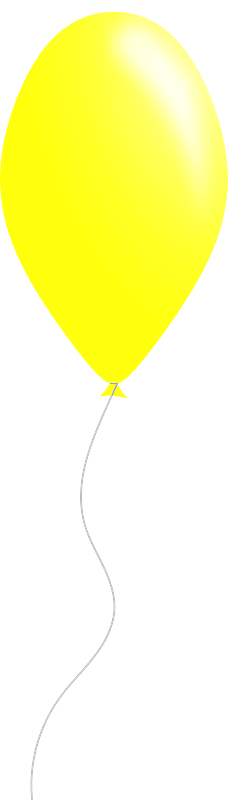 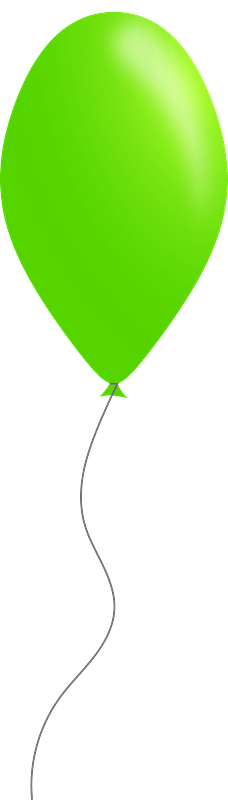 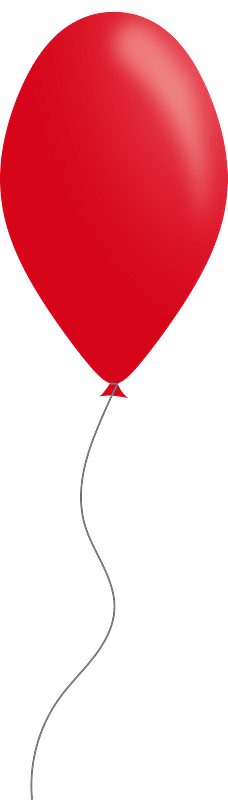 arm
leg
head
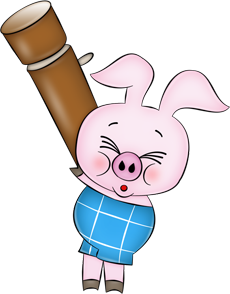 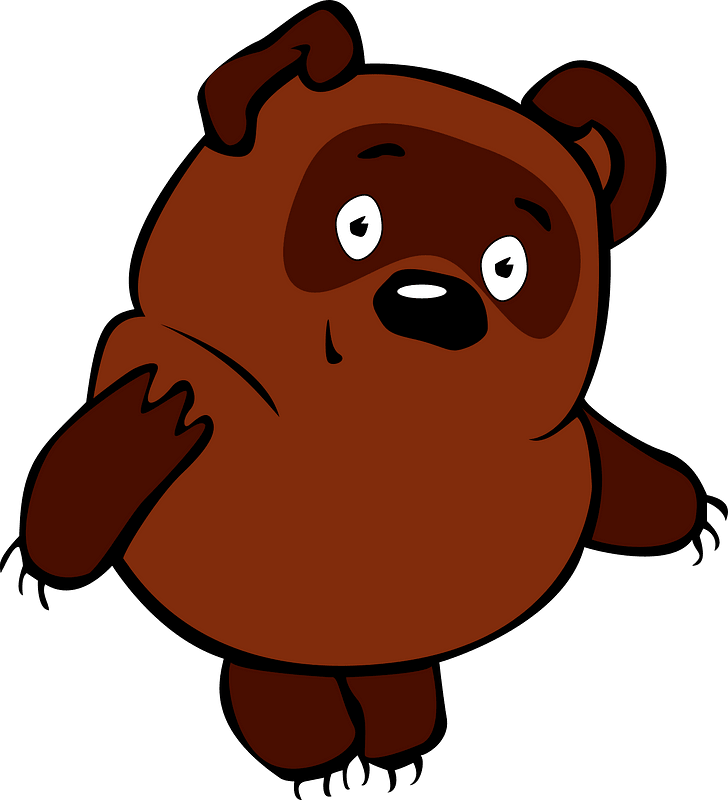 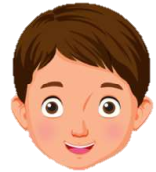 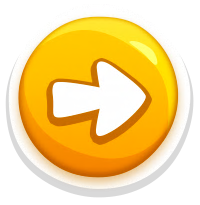 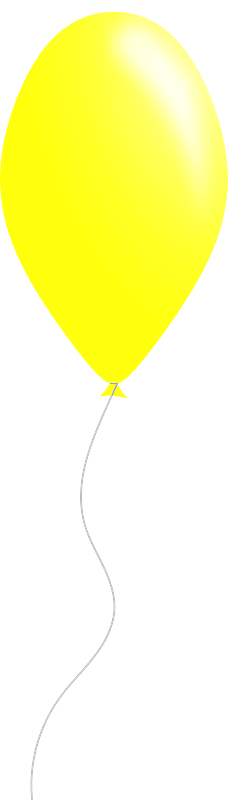 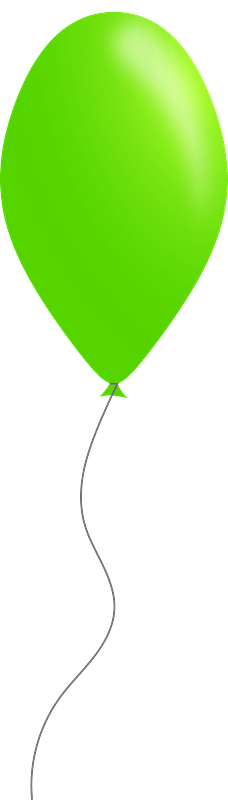 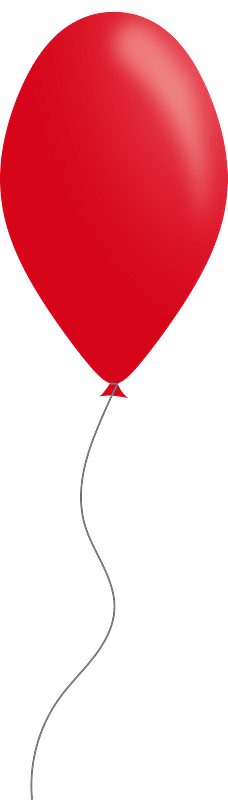 head
leg
arm
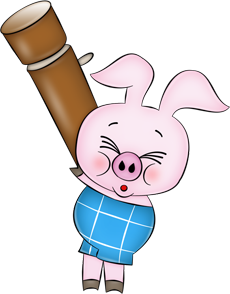 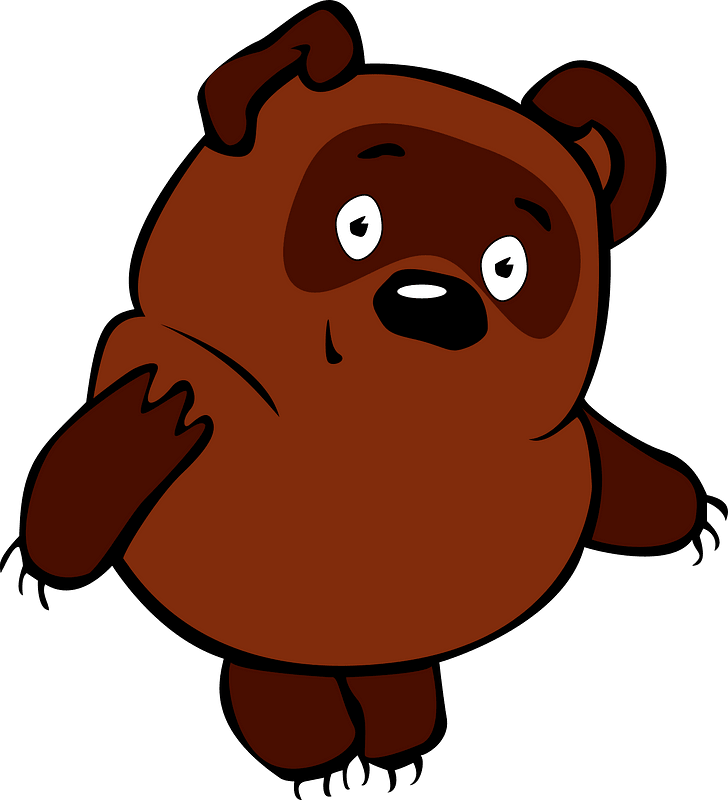 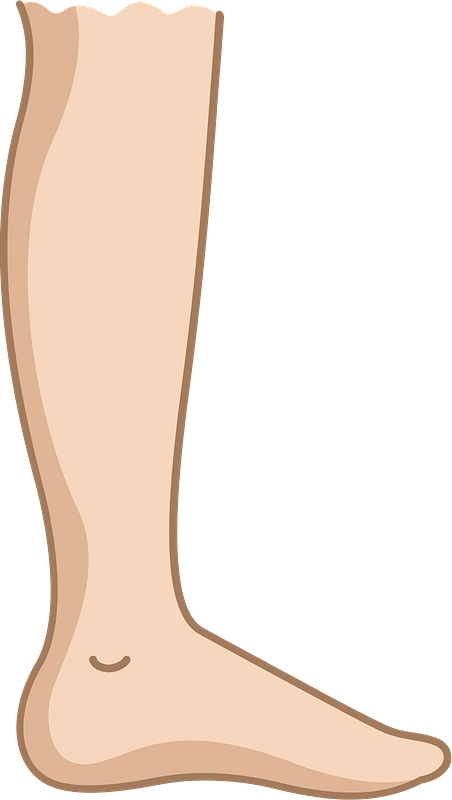 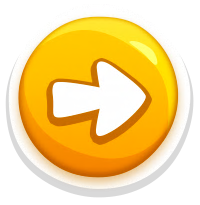 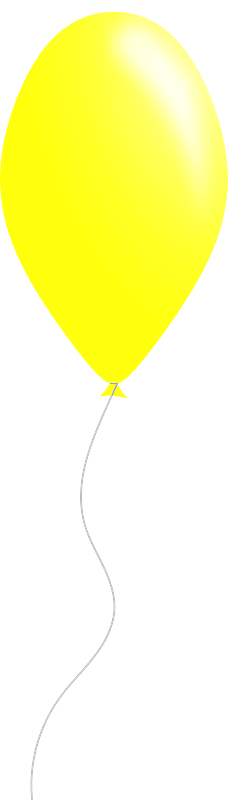 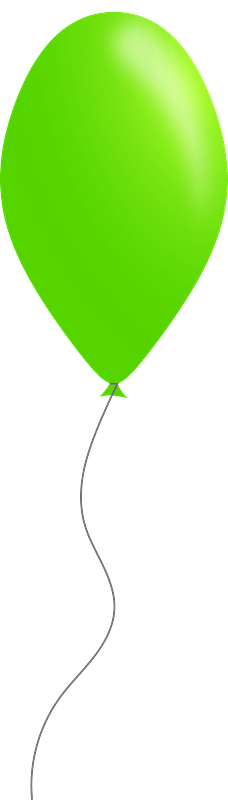 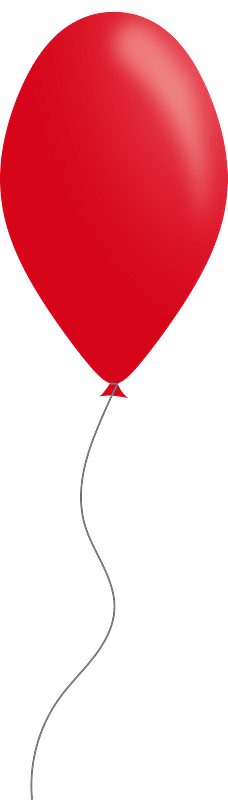 arm
head
leg
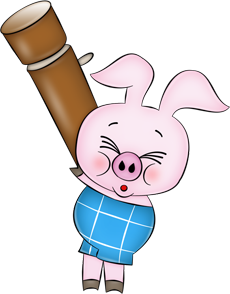 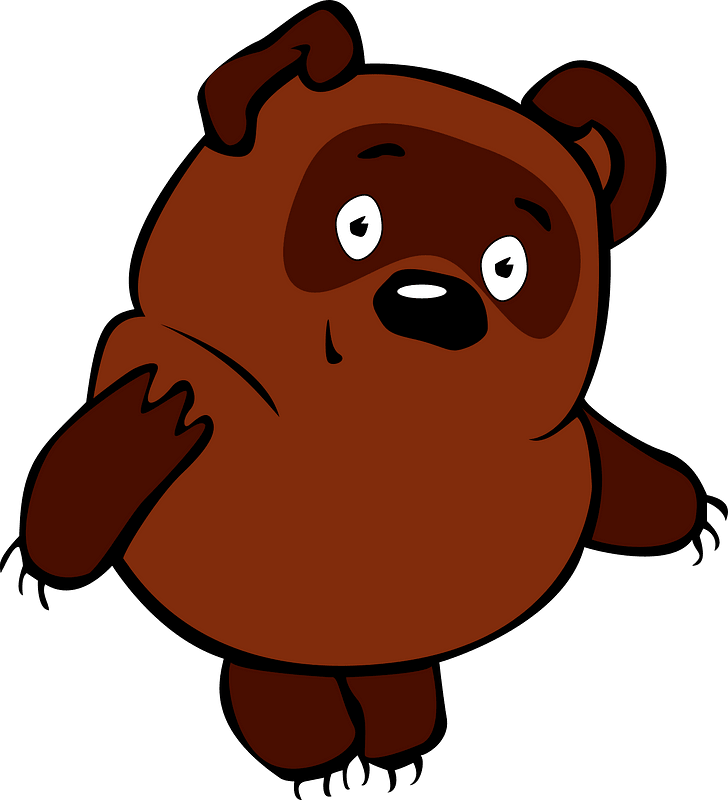 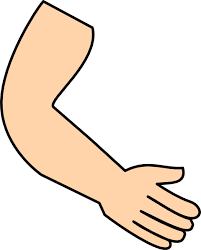 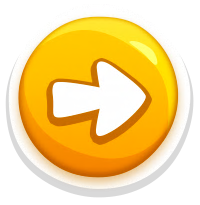 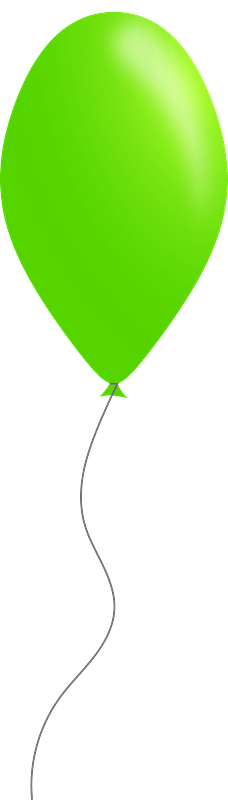 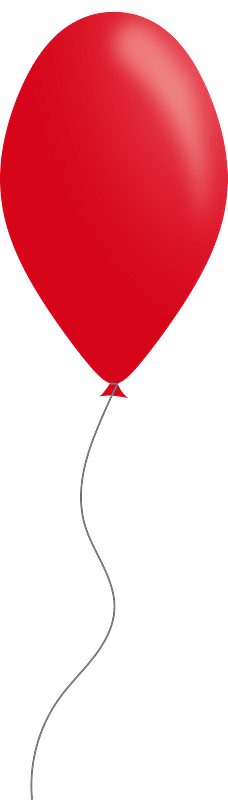 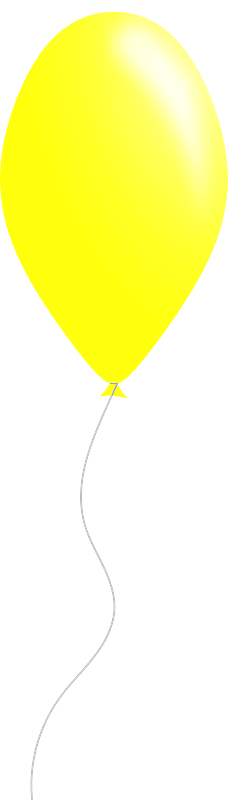 Touch your head
Touch your arm
Touch your leg
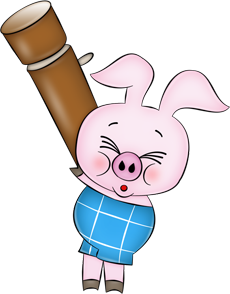 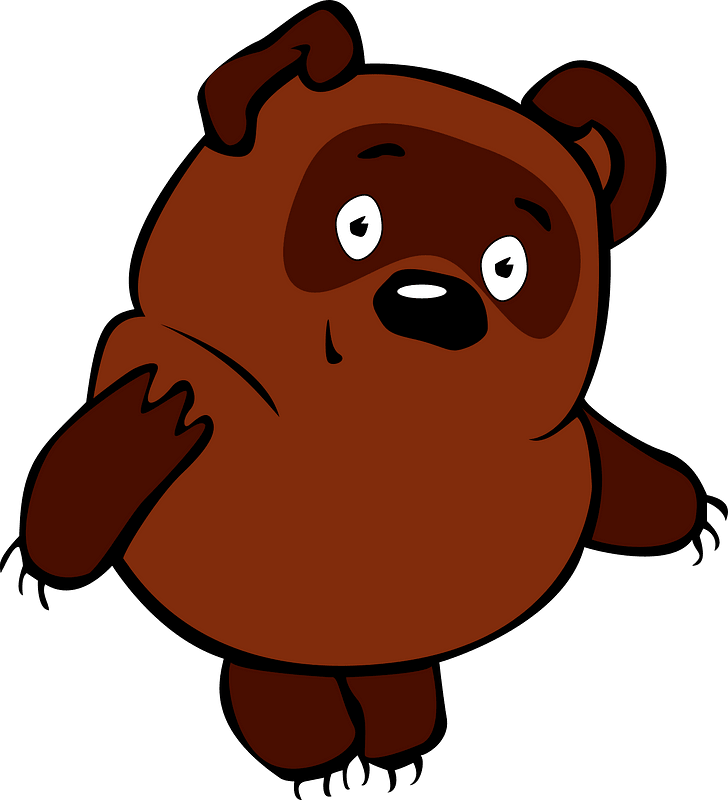 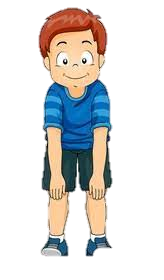 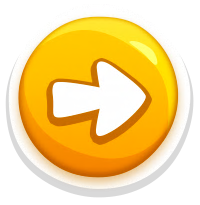 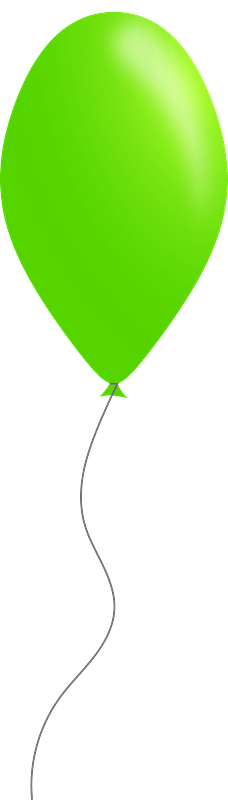 Touch your arm
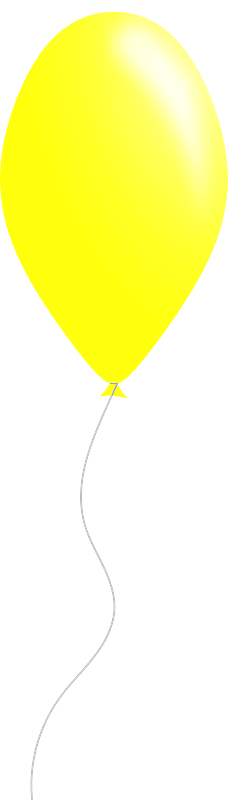 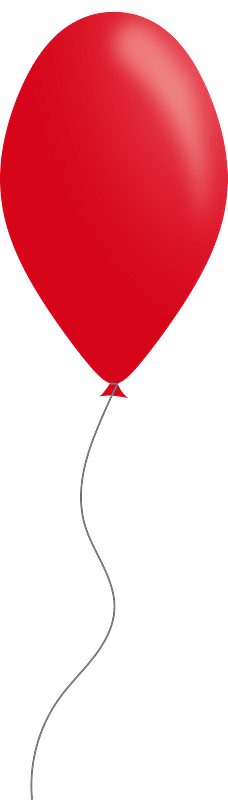 Touch your head
Touch your leg
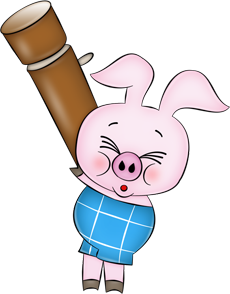 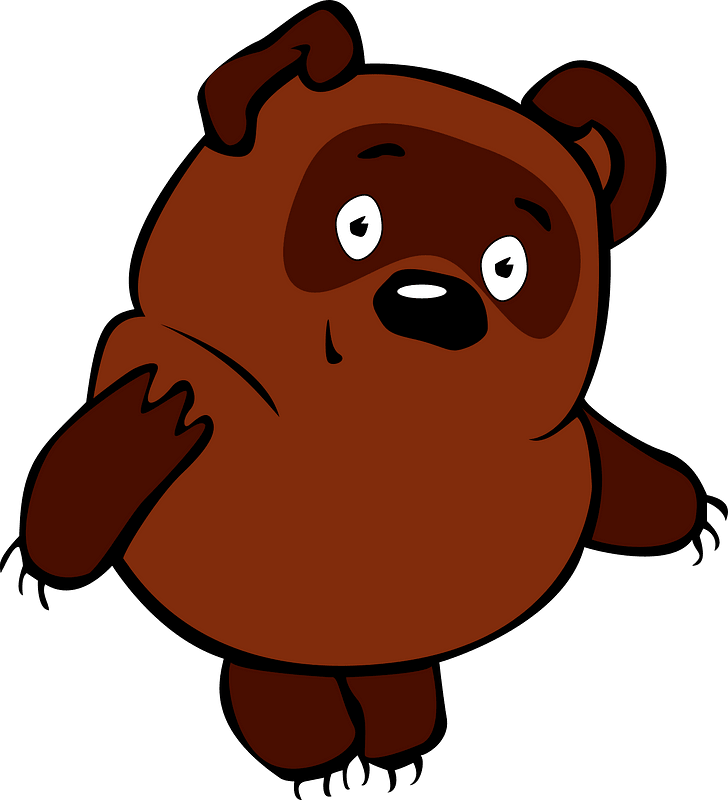 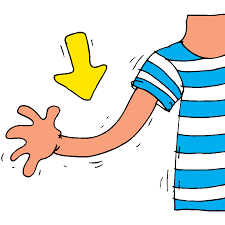 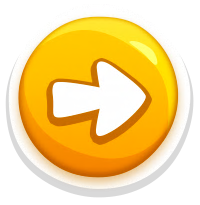 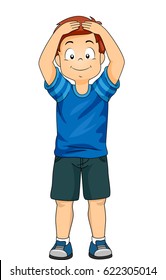 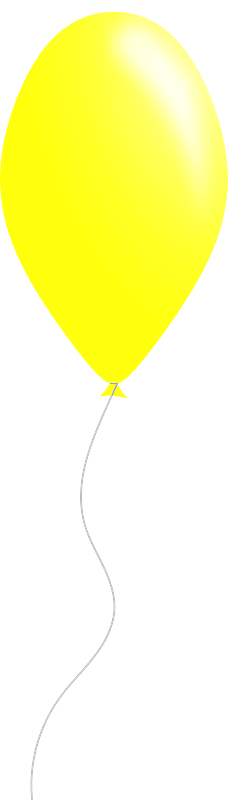 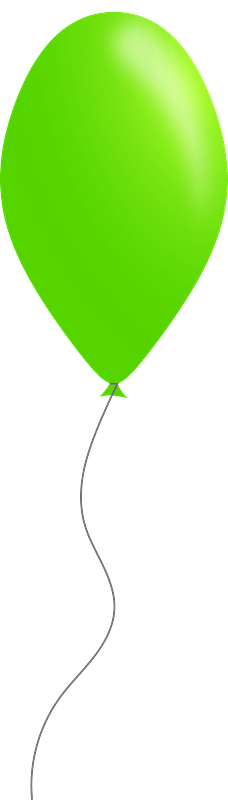 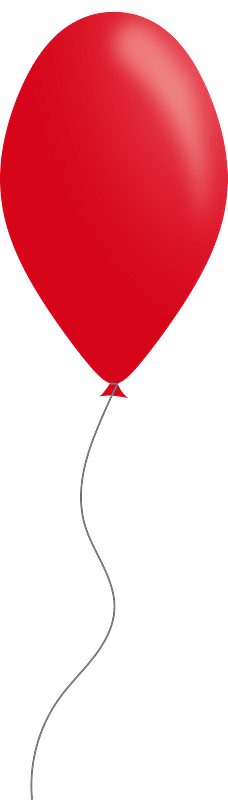 Touch your head
Touch your arm
Touch your leg
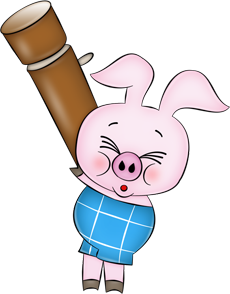 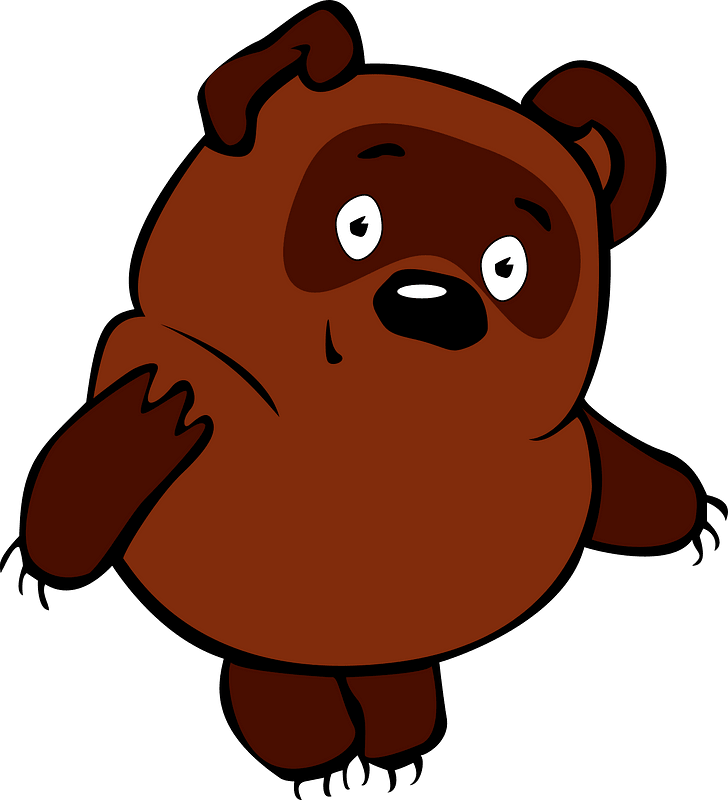 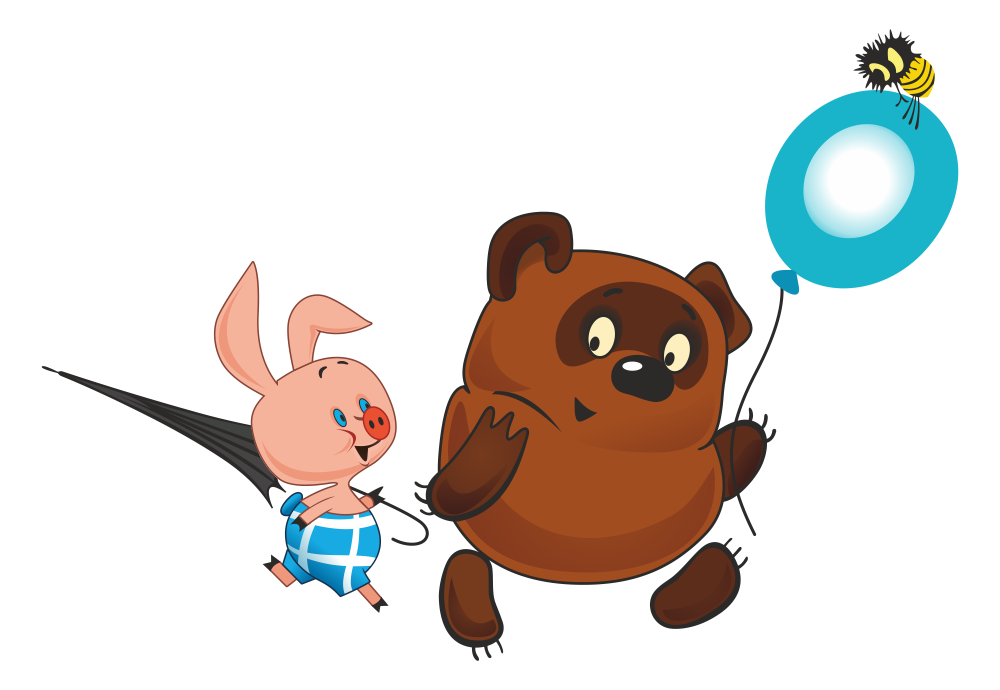 Well done!
It’s time to learn …
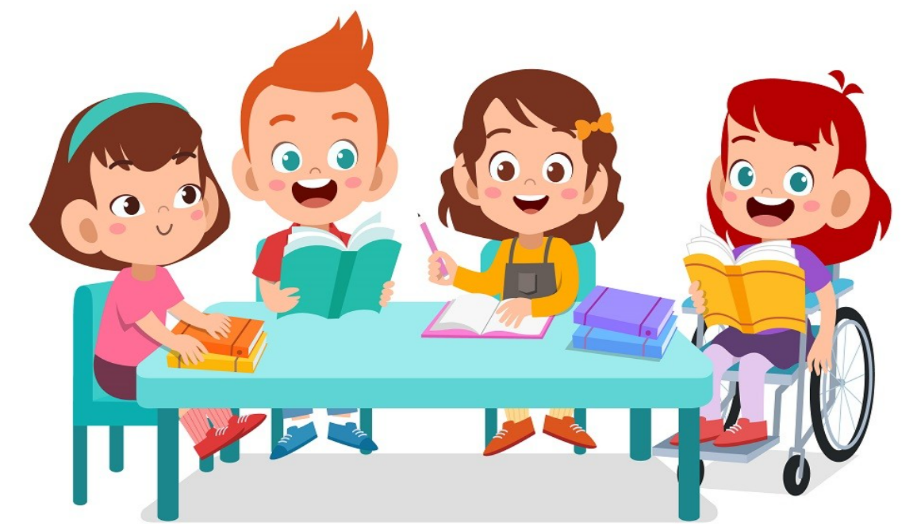 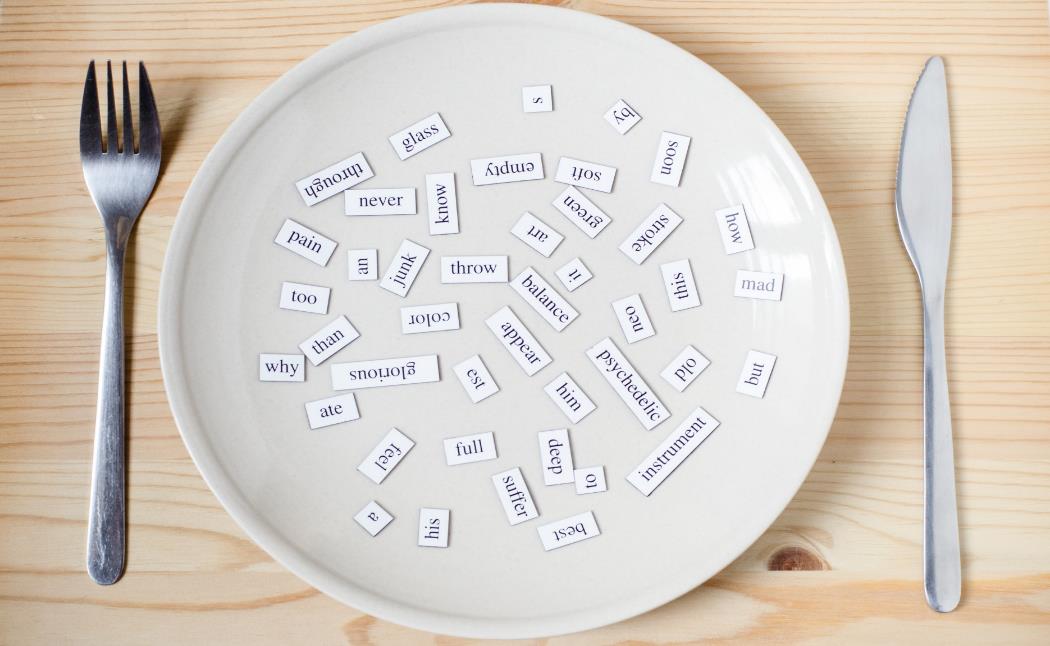 Phonics
/e/
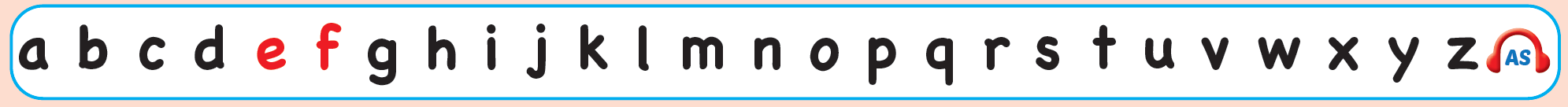 Click Alphabet to hear the sound
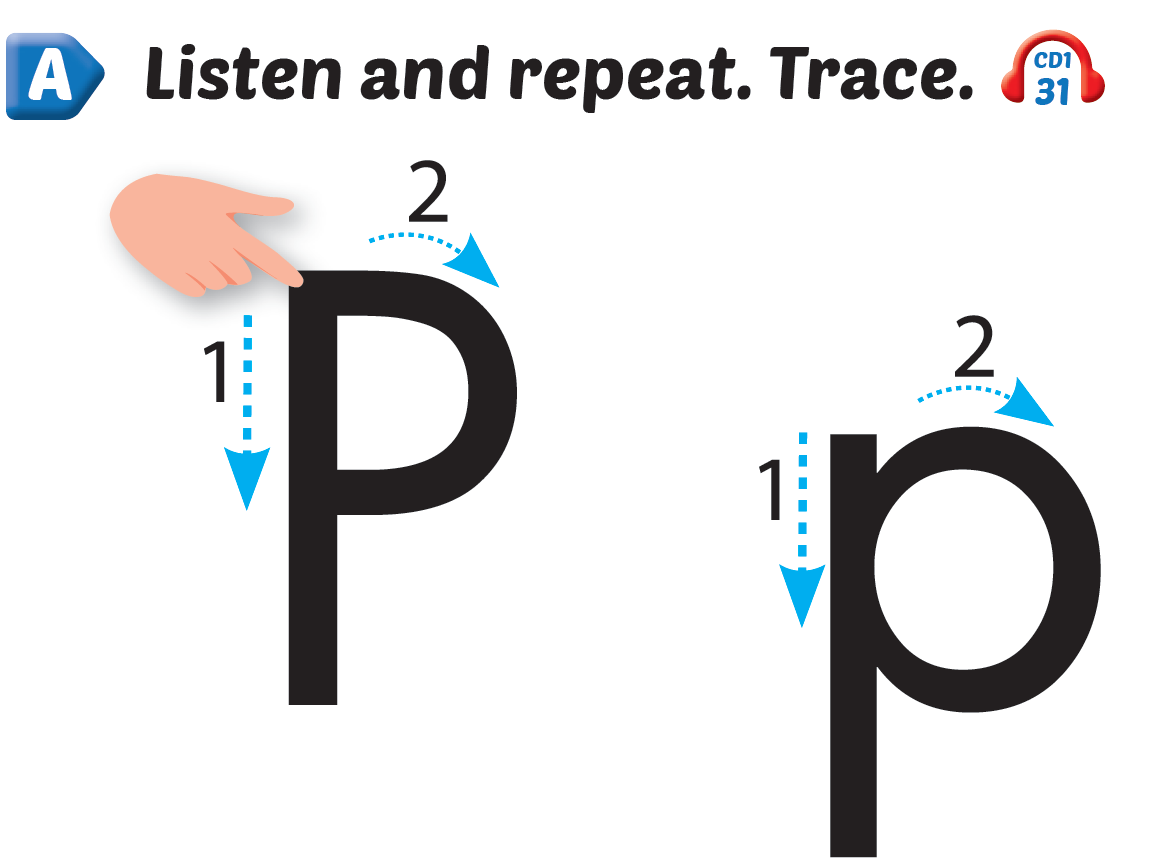 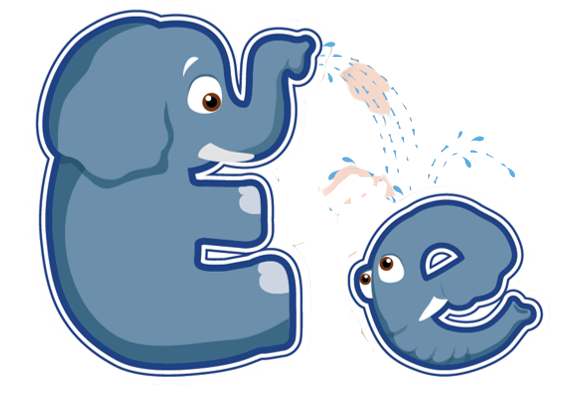 [Speaker Notes: Click vào hình A. 1. Listen and point. Repeat để cho cả audio full chạy]
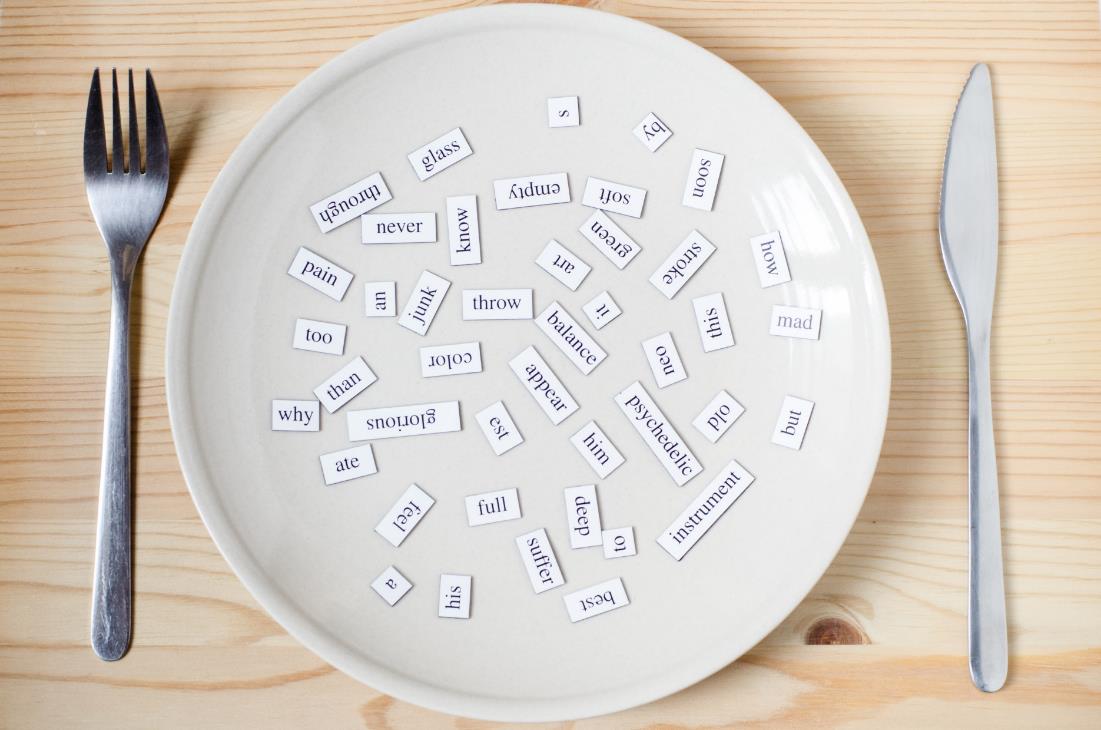 New words
elephant
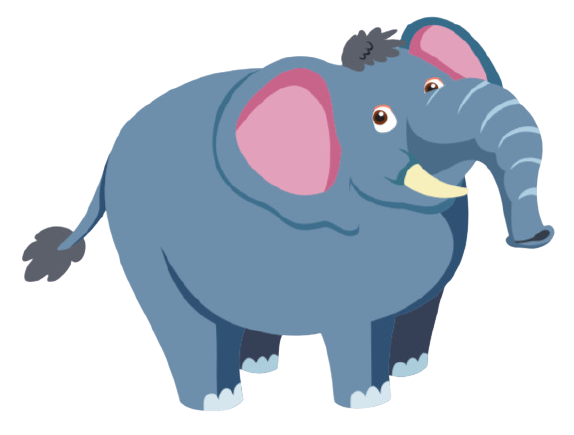 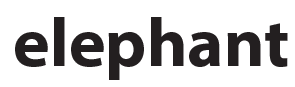 /ˈelɪfənt/
con voi
[Speaker Notes: Click vào hình A. 1. Listen and point. Repeat để cho cả audio full chạy]
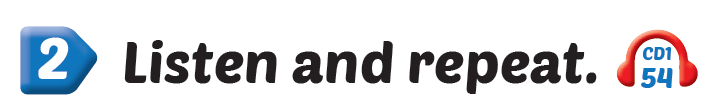 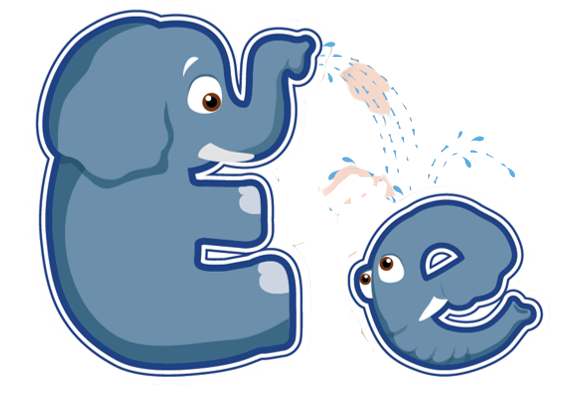 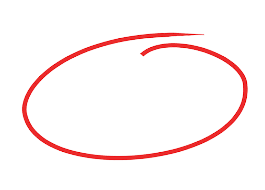 e
e
elephant
[Speaker Notes: Click vào hình A. 1. Listen and point. Repeat để cho cả audio full chạy]
Funtime
Let's draw an elephant
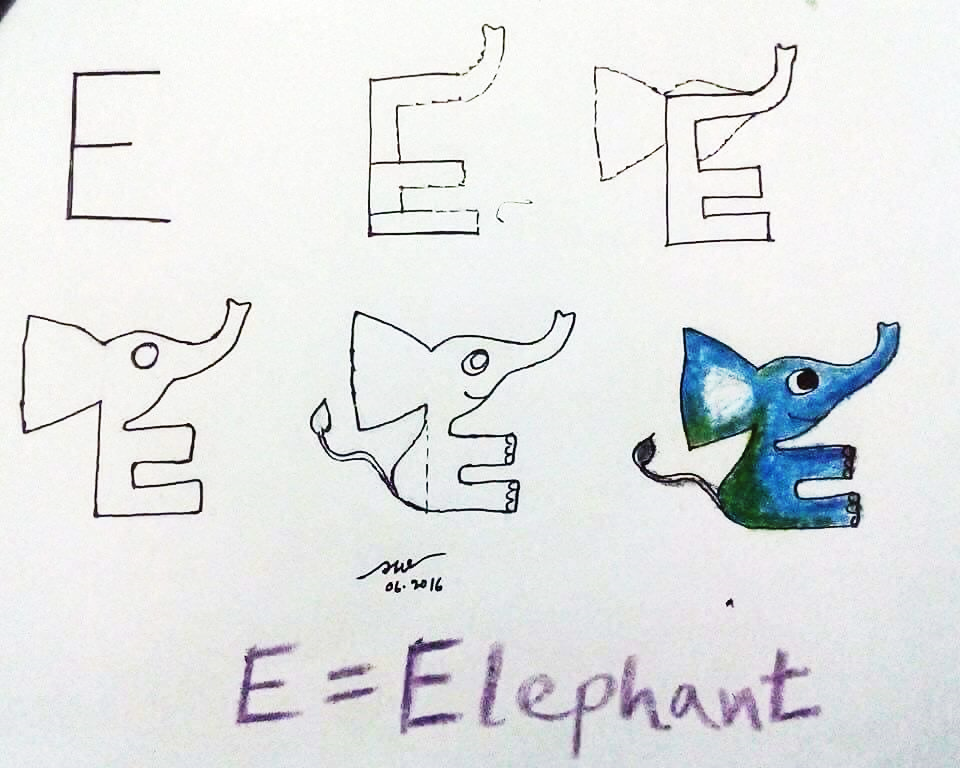 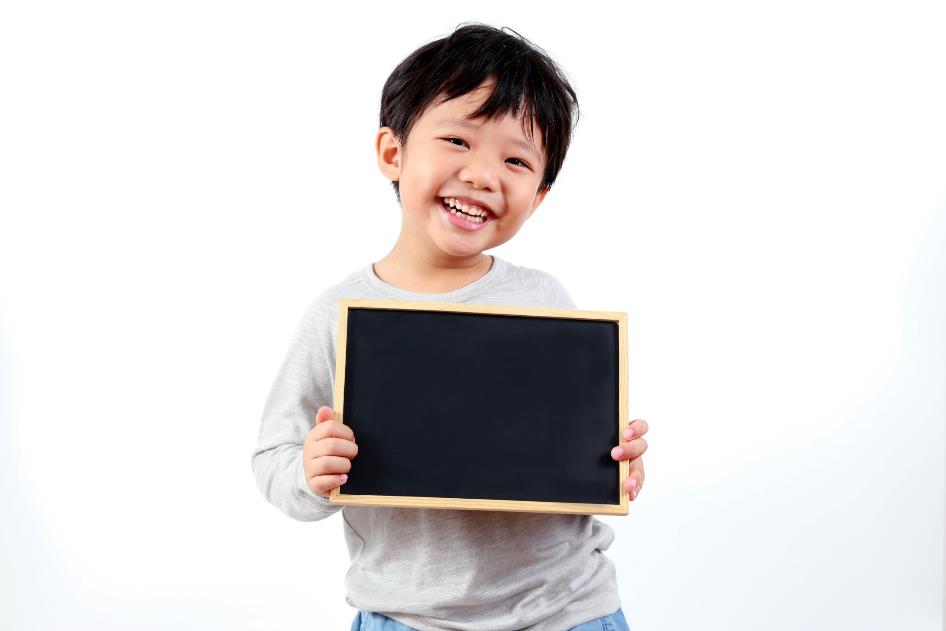 Practice
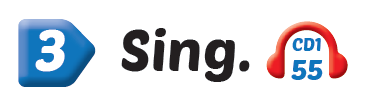 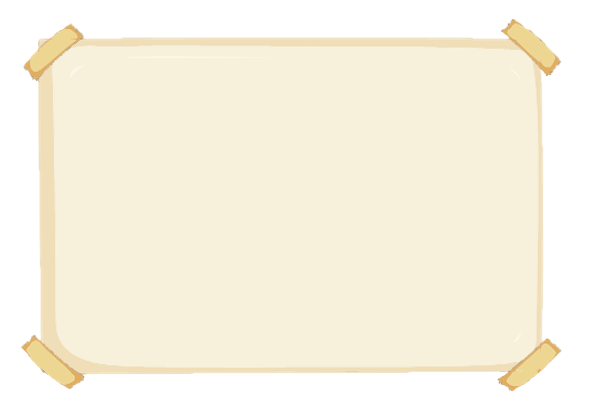 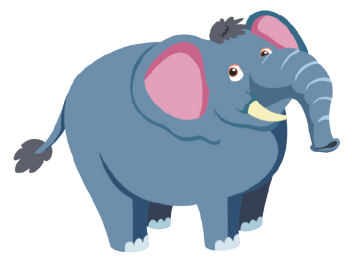 I have an          ,
e, e,           .
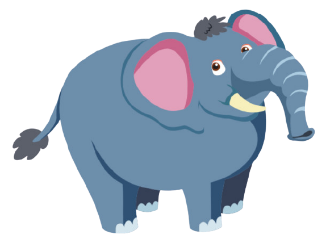 I have an          ,
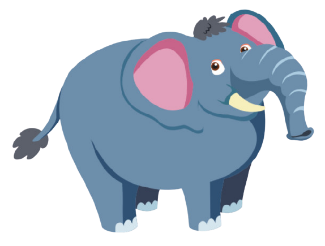 e, e, e.
[Speaker Notes: Click vào hình A. 1. Listen and point. Repeat để cho cả audio full chạy]
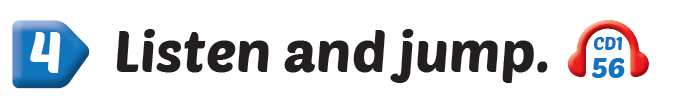 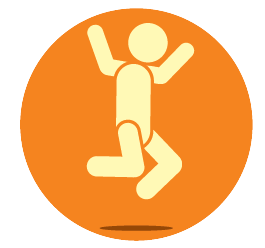 [Speaker Notes: Click vào hình A. 1. Listen and point. Repeat để cho cả audio full chạy]
It’s time to play …
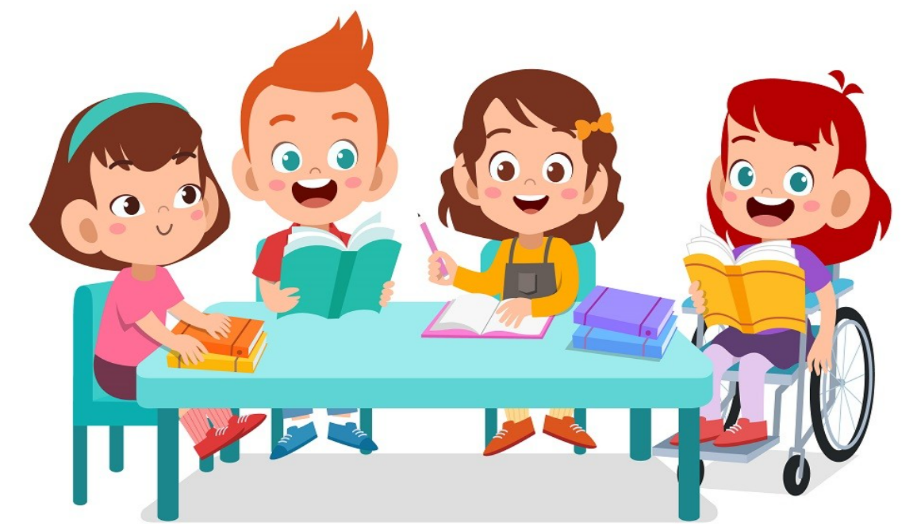 What’s next?
Look and choose the picture that fits the rule.
?
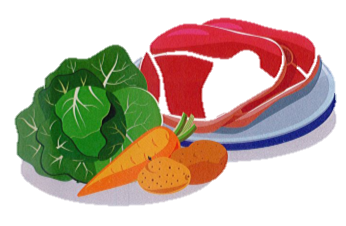 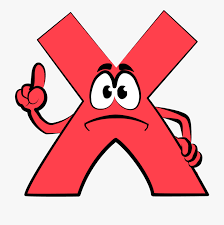 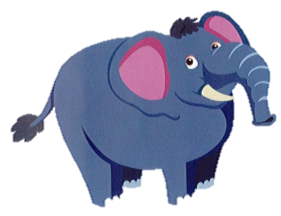 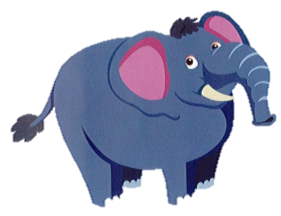 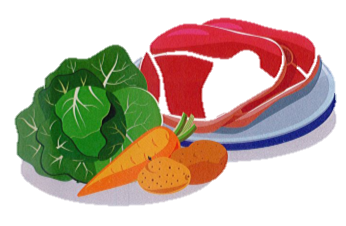 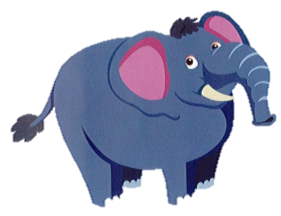 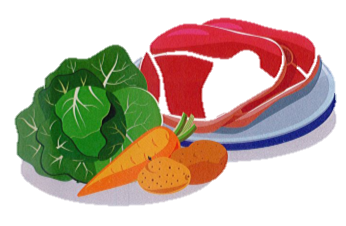 ?
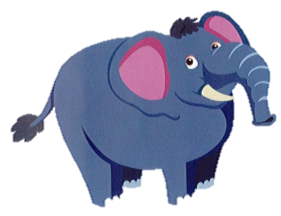 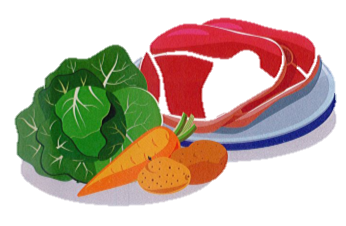 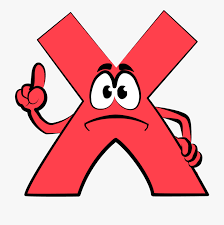 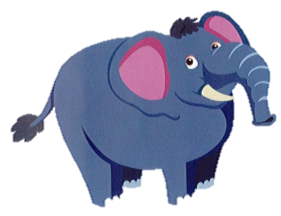 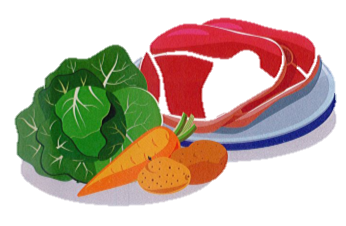 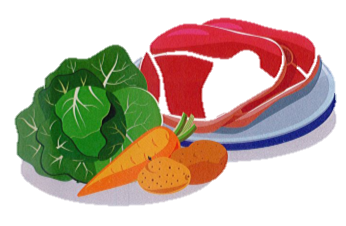 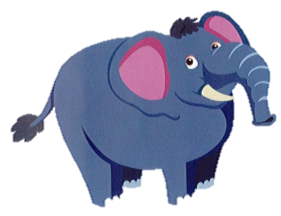 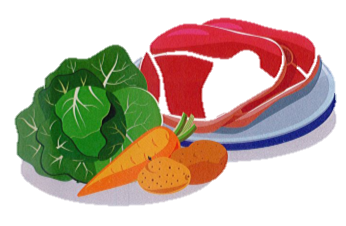 ?
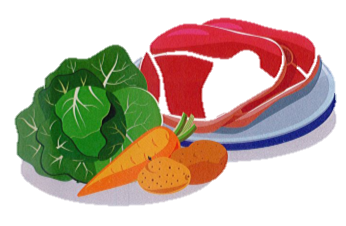 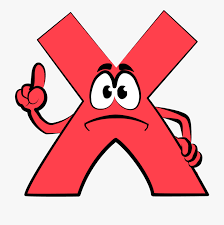 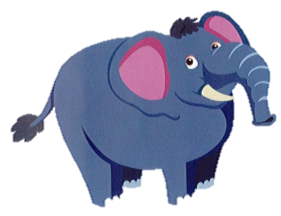 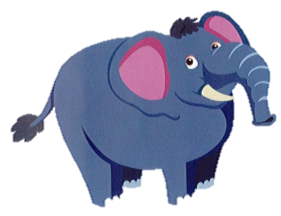 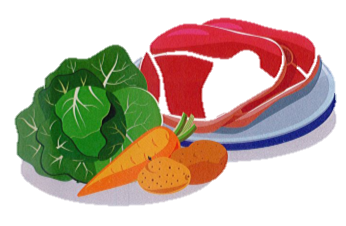 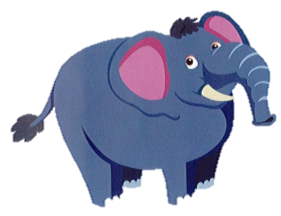 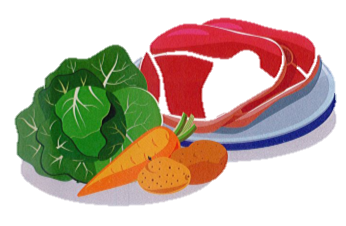 ?
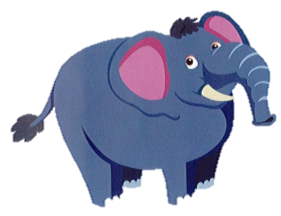 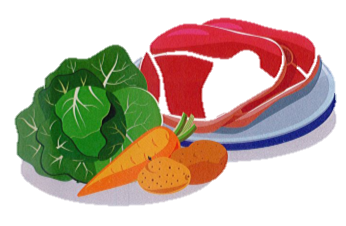 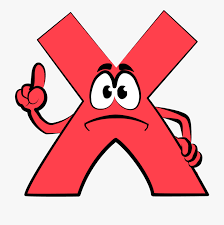 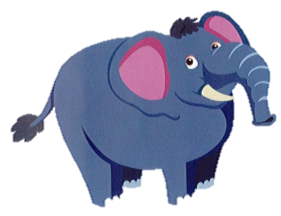 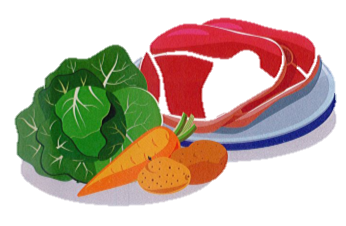 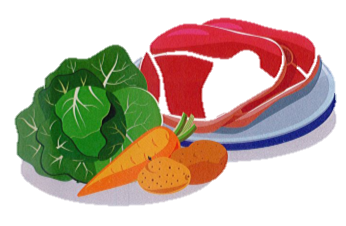 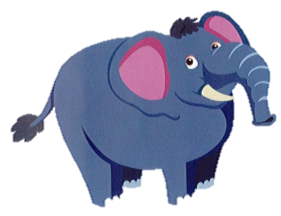 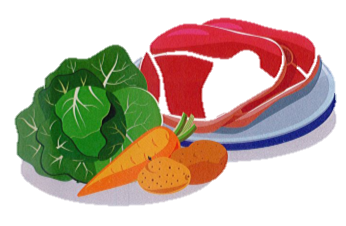 ?
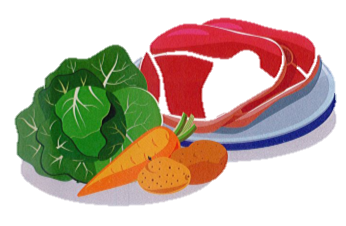 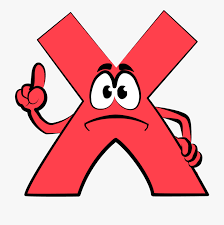 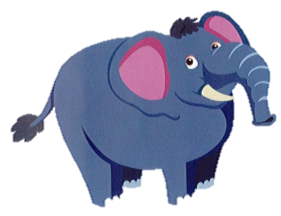 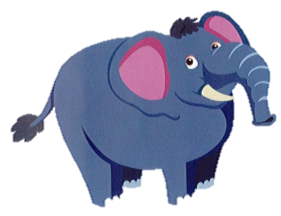 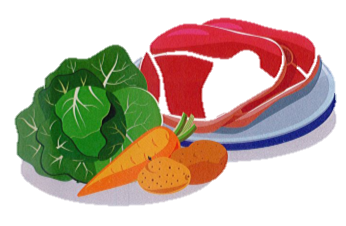 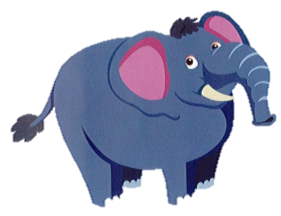 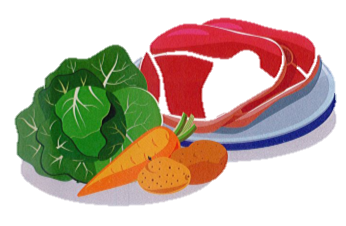 ?
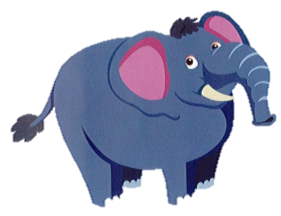 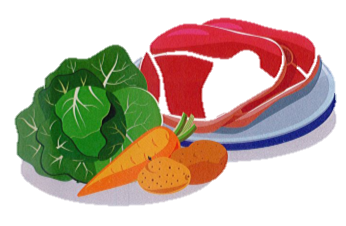 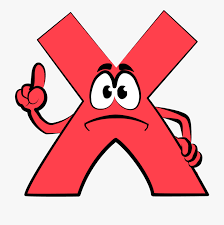 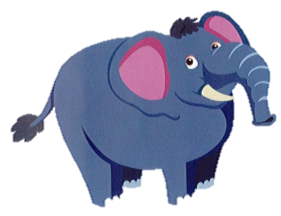 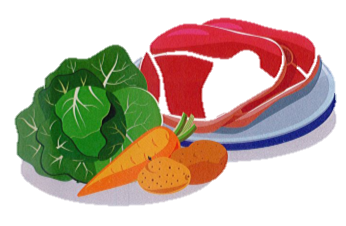 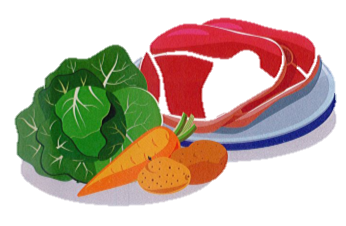 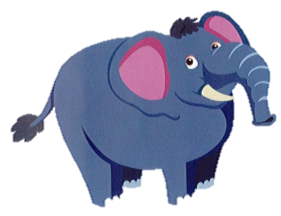 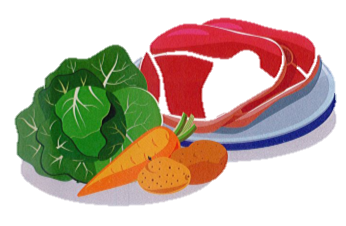